News Letter
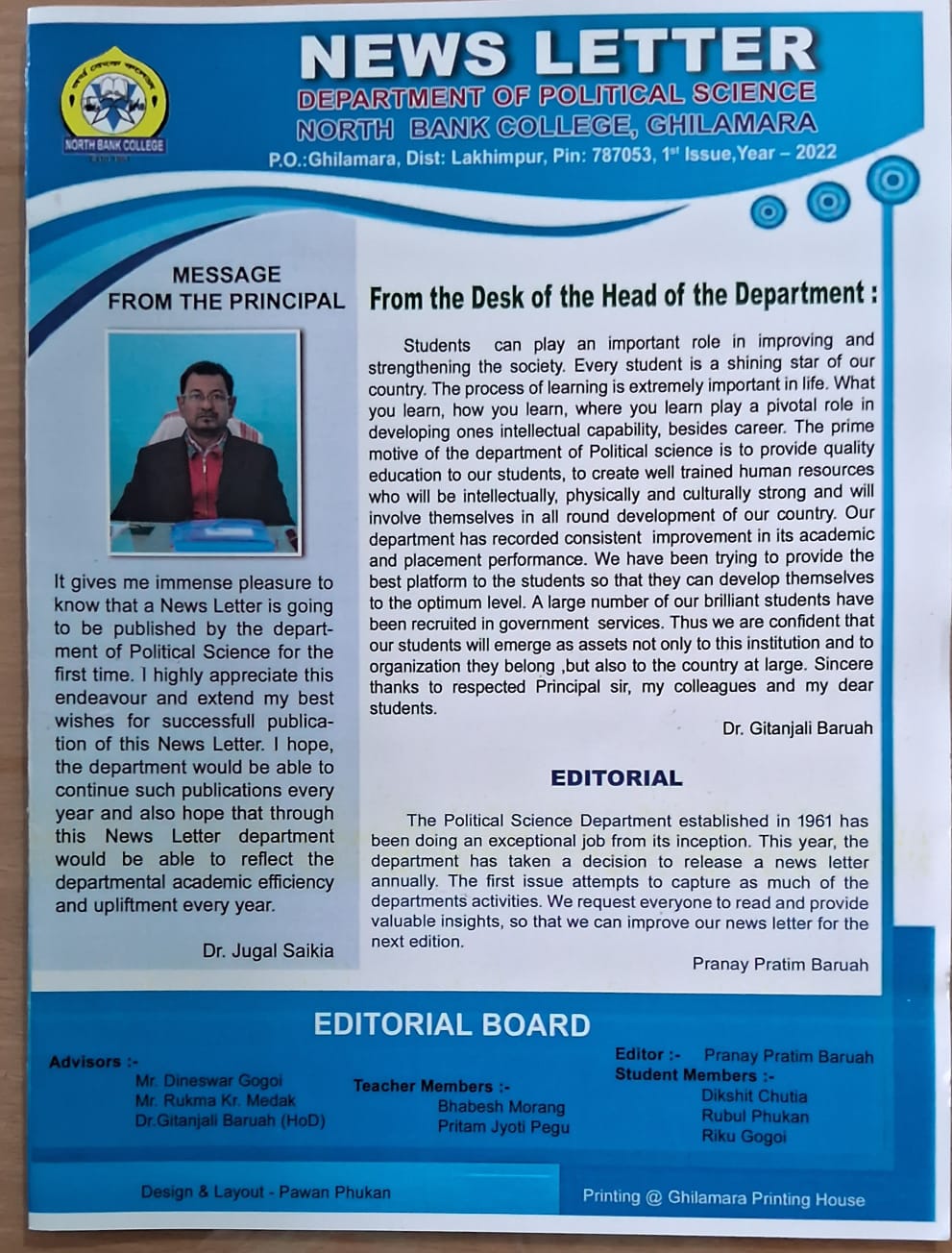 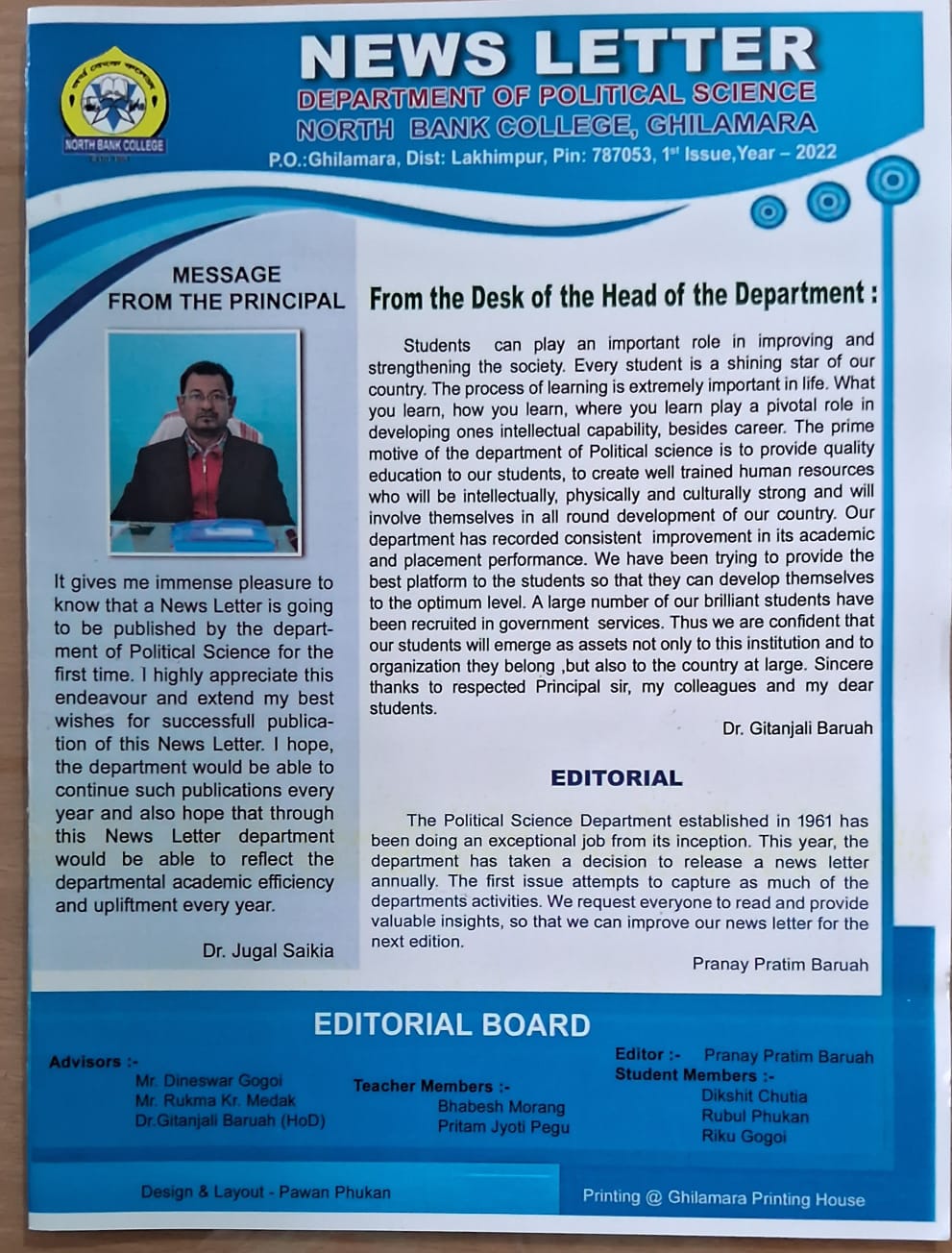 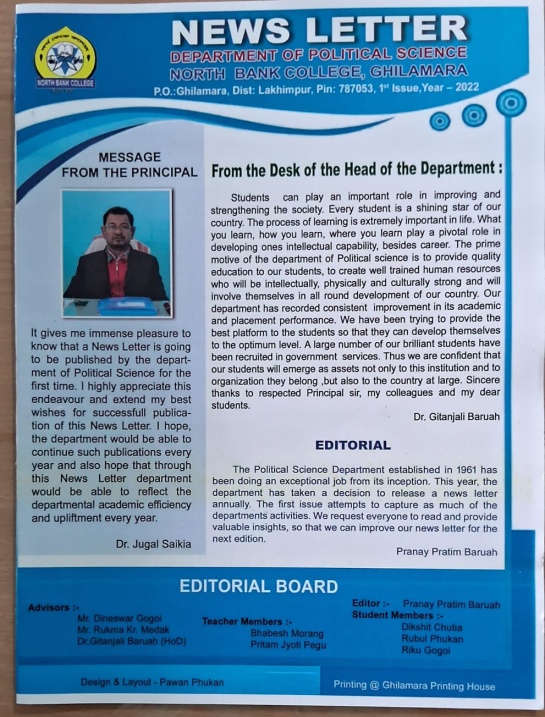